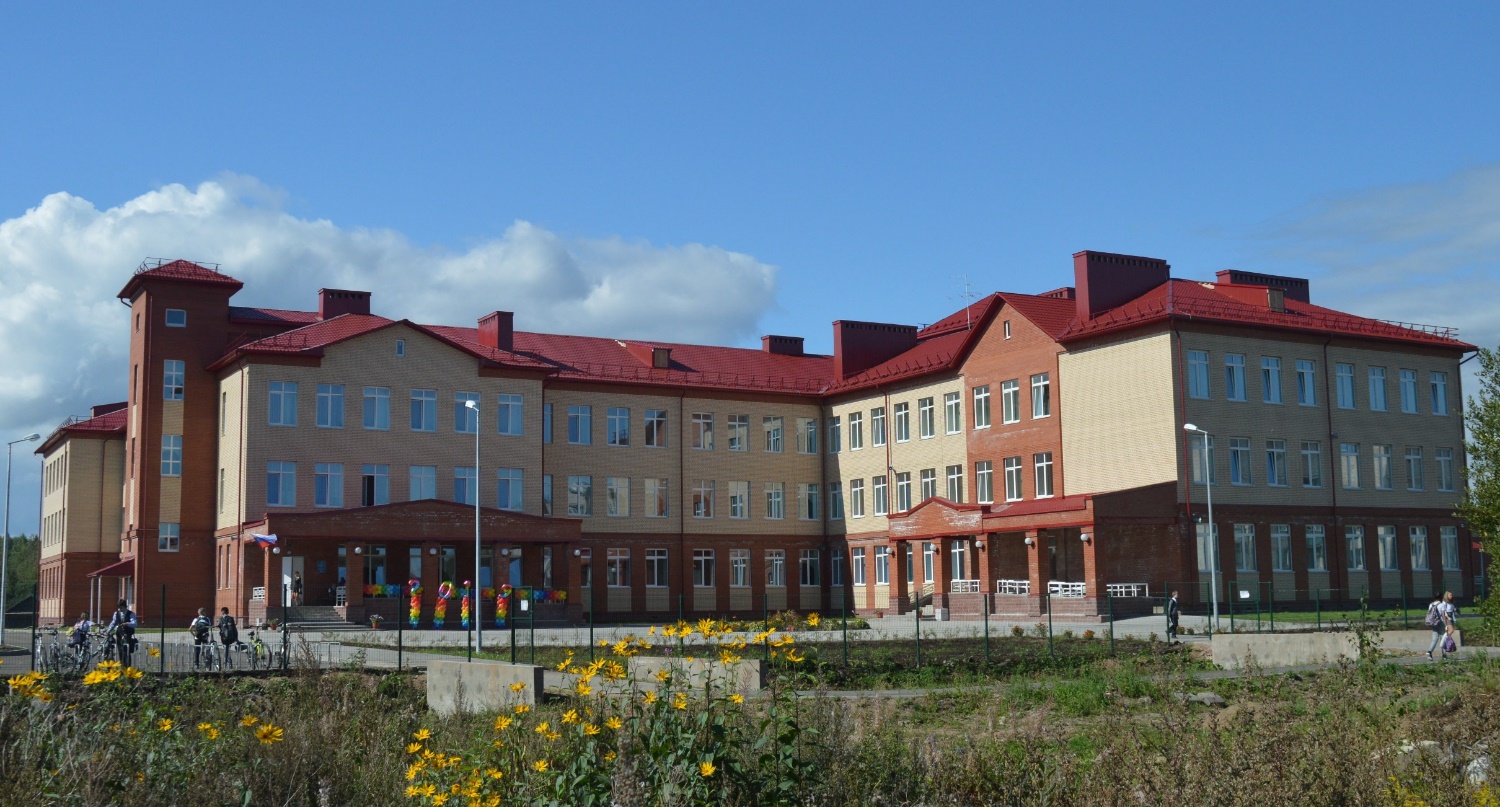 МБОУ «ВОЗНЕСЕНСКИЙ ОБРАЗОВАТЕЛЬНЫЙ ЦЕНТР»РЕАЛИЗАЦИЯ ПРОГРАММЫ ПЕРЕХОДА В ЭФФЕКТИВНЫЙ РЕЖИМ РАБОТЫ В РАМКАХ ПРОЕКТА «500+»
Вознесенский образовательный центр создан в 2020 г. путем присоединения к средней школе детского сада.
Подвоз детей в школу из 4 деревень: 7,11 и 18 км- один автобус на подвозе, правый берег-паромная переправа
Выбор направлений для работы
Недостаточная предметно-методическая компетентность педагогов
Пониженный уровень школьного благополучия
Высокая доля обучающихся с рисками учебной неуспешности
Рисковый профиль школы и шаги по снятию рисков
Нет роста качества образования (36-38%):на прежнем уровне

Низкий уровень участия в олимпиадном движении : рост количества призеров и победителей на муниципальном уровне ( 2020г. -6; 2021г. – 15) ;2 участника – регионального уровня
При стабильных средних результатах ГИА – низкие результаты ВПР: результаты ВПР 2021 г. показали рост ( 70-100% успеваемости по предметам вместо 30-90% в 2020г) и показали соответствие с оценками за триместр и год.
Старение педагогического коллектива: 6 человек 60+; 4 – 50+
Профессиональное выгорание: В рамках проекта 500+ приняли участие в онлайн-семинаре, организованном специалистами ЛОИРО
Дефицит кадров: принят на работу новый учитель математики без опыта работы; закреплен наставник. НО: нужны учителя русского языка и химии.
НАЛИЧИЕ ДИНАМИКИ РЕАЛИЗАЦИИ ПРОГРАММЫ АНТИРИСКОВЫХ МЕР ПРЕДМЕТНОЙ И ПЕДАГОГИЧЕСКОЙ КОМПЕТЕНТНОСТИ
ПЕДАГОГИЧЕСКОГО КОЛЛЕКТИВА
НАПРАВЛЕНИЯ ДЕЯТЕЛЬНОСТИ
Восполнение профессиональных дефицитов и запросов педагогов
Включенность педагогов в формирование функциональной грамотности обучающихся
Использование современных интернет ресурсов.
Формирование представлений по обновленному ФГОС
Распространение педагогического  опыта
КРИТЕРИИ_ПОКАЗАТЕЛИ
100% педагогов прошли курсовую подготовку по обновленному ФГОС.
Более 70% используют технологии он-лайн обучения
Более 80% учителей участвуют в распространении своего педагогического опыта
100% владеют знаниями, умениями педагогического анализа
До 90% педагогов включились в формирование функциональной грамотности
100% педагогов получают консультации по ликвидации профессиональных дефицитов
Педсоветы
« Функциональная грамотность»_ «Эффективные приемы вовлечения обучающихся в образовательную деятельность»_ «Особенности обновленного ФГОС»
Программа «Наставничество»
Формирование аналитических компетенций
Работа с диагностическими картами педагогов- отчет по итогам учебного года.
План самообразования на предстоящий учебный год -93%педагогов.
Формирование предметной и педагогической компетентности педагогов
Использование ЭСО
Он-лайн задания используют 47% педагогов. skysmart,Учи.ру, РЭШ и др.
Дистанционное обучение при отсутствии детей -67%
Использование оборудования Точки Роста – 41%
Электронная школа ГИС СОЛО -100%
Курсовая подготовка 2020/2021 – 2021/2022 прошли 87% педагогов: технология, критериальная оценка заданий ВПР_ОГЭ_ЕГЭ, функциональная грамотность, обновленный ФГОС. 
Участие в ОКУ –русский язык, обществознание
Вебинары
Распространение педагогического опыты
Методические дни – ноябрь 2021/школьный уровень, - март 2022 /муниципальный – приняли участие 62%-68%
Методические разработки -размещено 13 материалов на сайте ОЦ
Персональные страницы педагогов на образовательных порталах, сайтах 58%
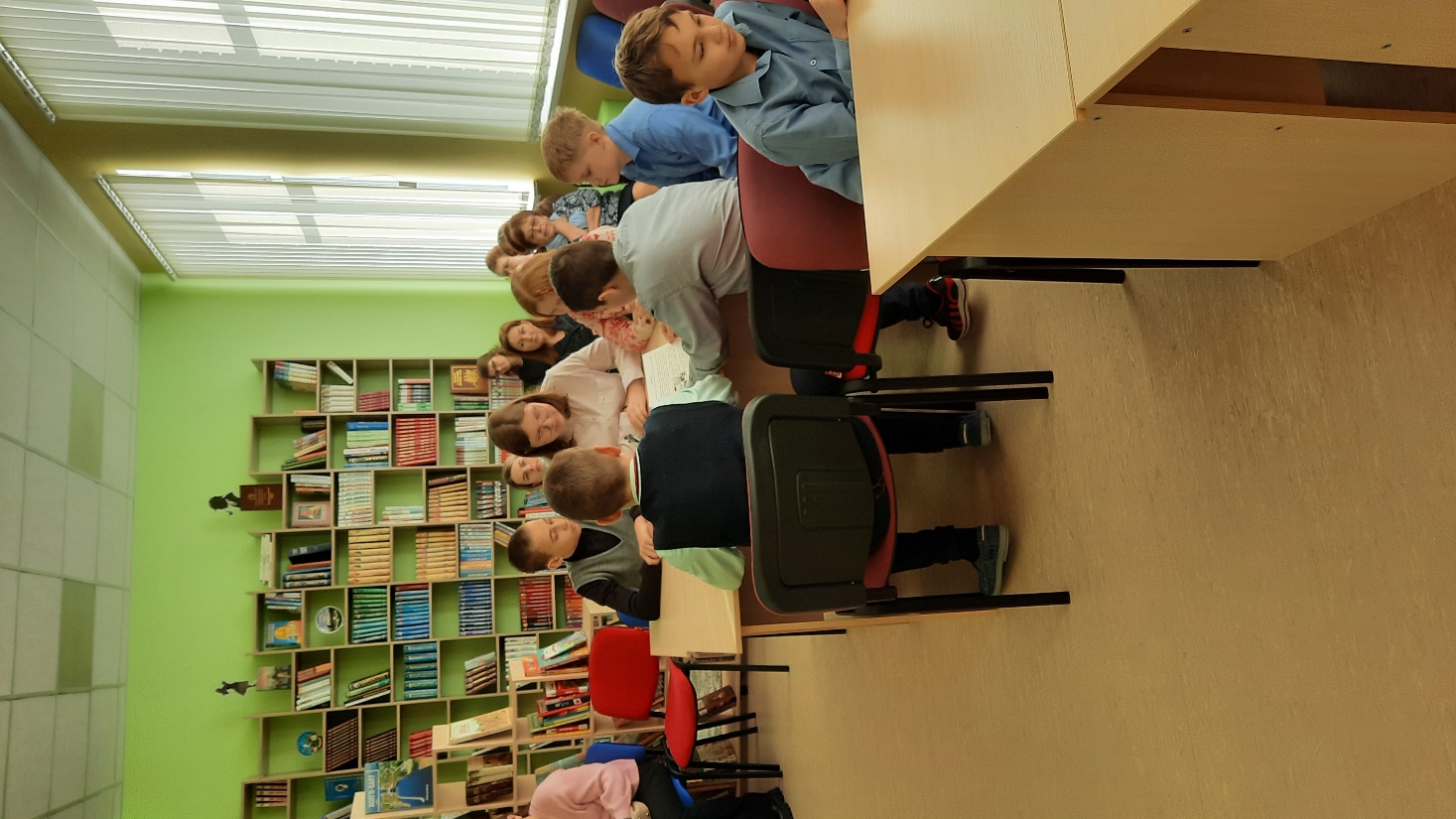 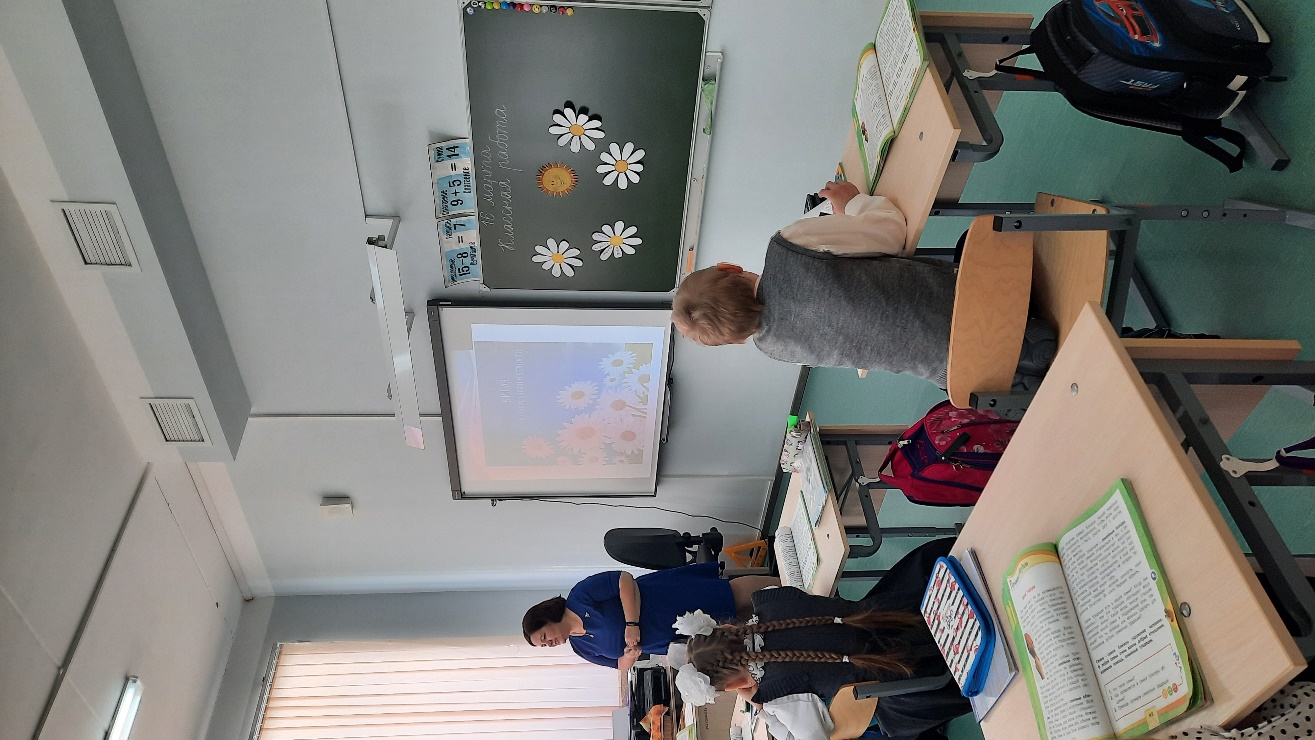 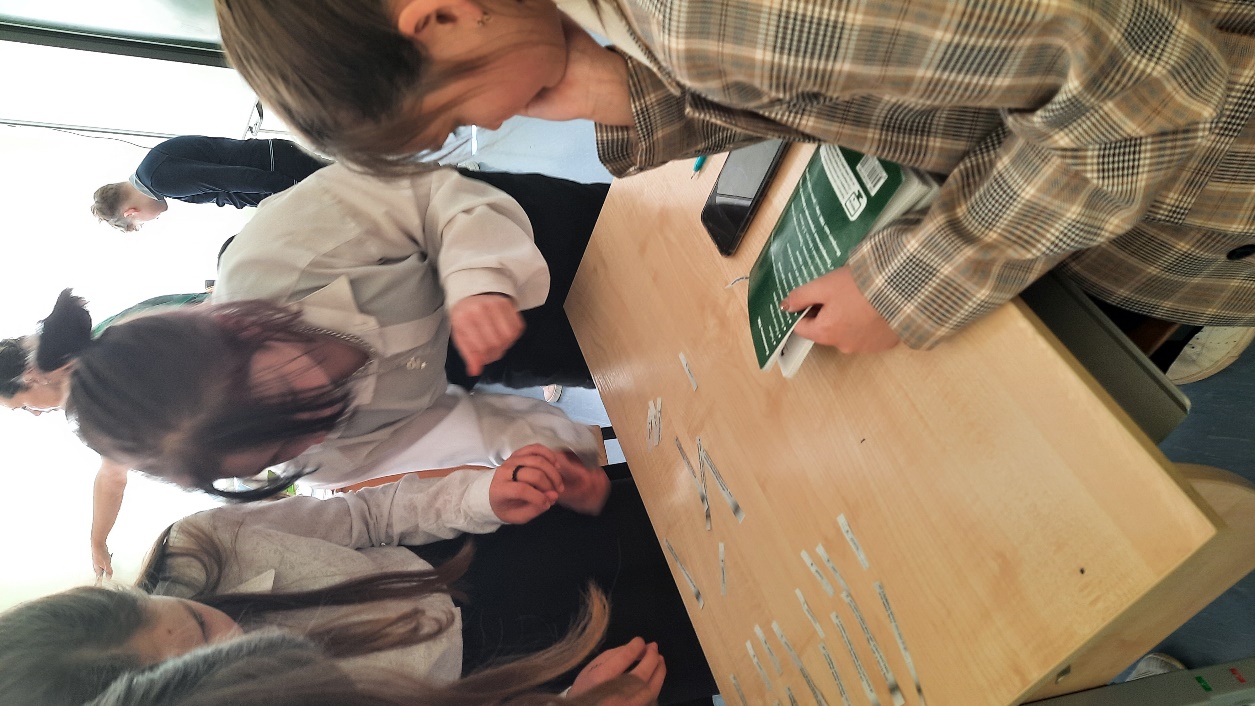 16 марта 2022 
МЕТОДИЧЕСКИЙ ДЕНЬ
Повышение уровня школьного благополучия
Работа с родителями
Проведение родительских собраний «Конфликты и пути их решения
Индивидуальные консультации психолог, классные руководители
Формирование аналитических компетенций классных руководителей
Работа с диагностическими картами педагогов- отчет по итогам учебного года.
Рабочая программа воспитания на уровень обучения
Работа с учащимися
Реализация программы «Буллинг в школе»
Действует Совет по профилактике
Создание памяток для детей и родителей
НАЛИЧИЕ ДИНАМИКИ РЕАЛИЗАЦИИ ПРОГРАММЫ АНТИРИСКОВЫХ МЕР ПО ПОВЫШЕНИЮ УРОВНЯ ШКОЛЬНОГО БЛАГОПОЛУЧИЯ
НАПРАВЛЕНИЯ ДЕЯТЕЛЬНОСТИ
Выявление уровня школьного неблагопоолучия
Профилактика конфликтных ситуаций
Поиски оптимальных путей решения проблемы
Включение родителей
КРИТЕРИИ_ПОКАЗАТЕЛИ
Проведен мониторинг «Буллинг в школе» среди учащихся 5-8 классов
100% охват учащихся при реализации программы «Буллинг в школе»
Разработаны памятки для учащихся и родителей «Учимся общаться без конфликтов»
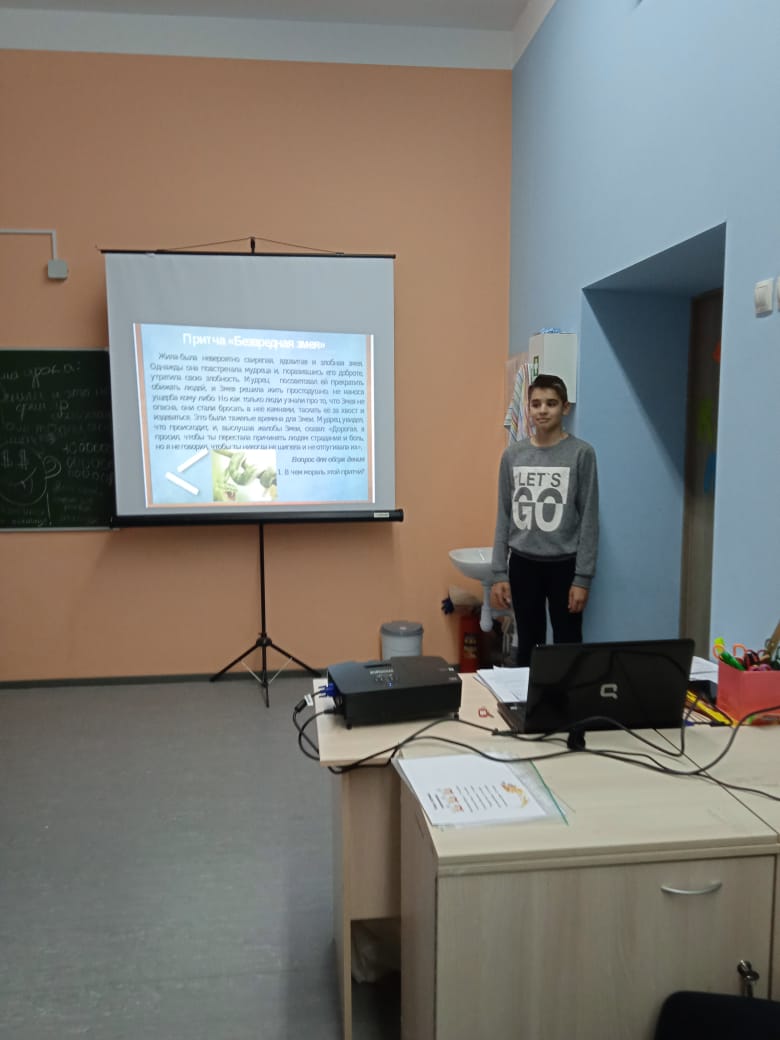 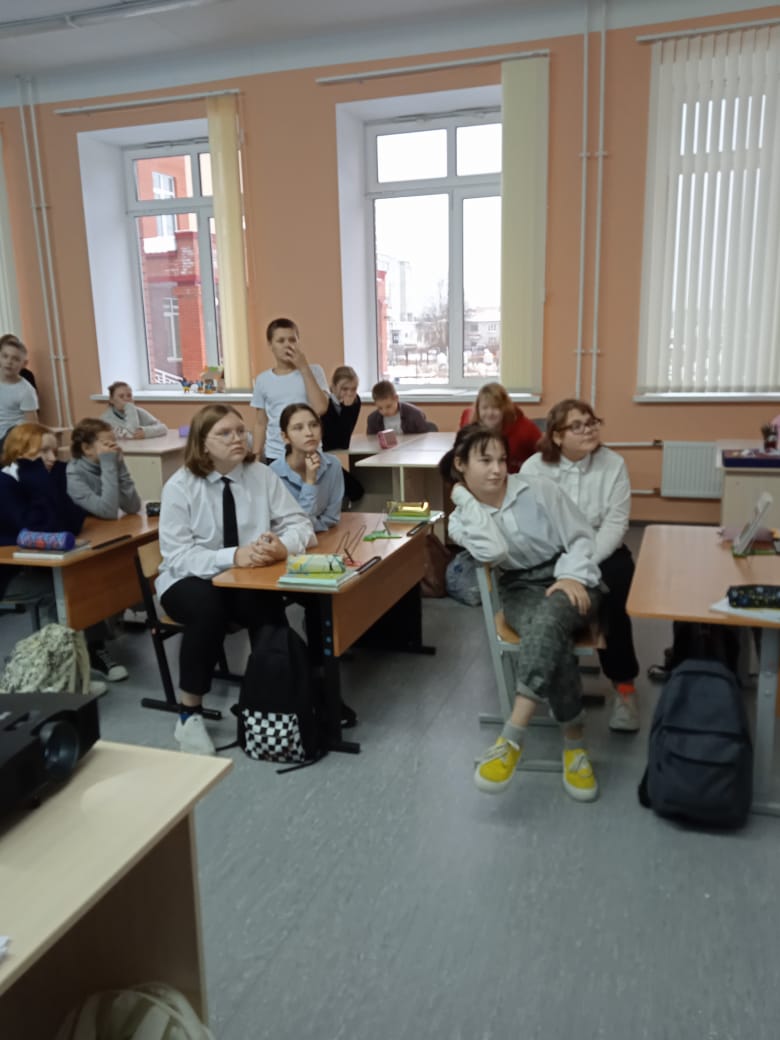 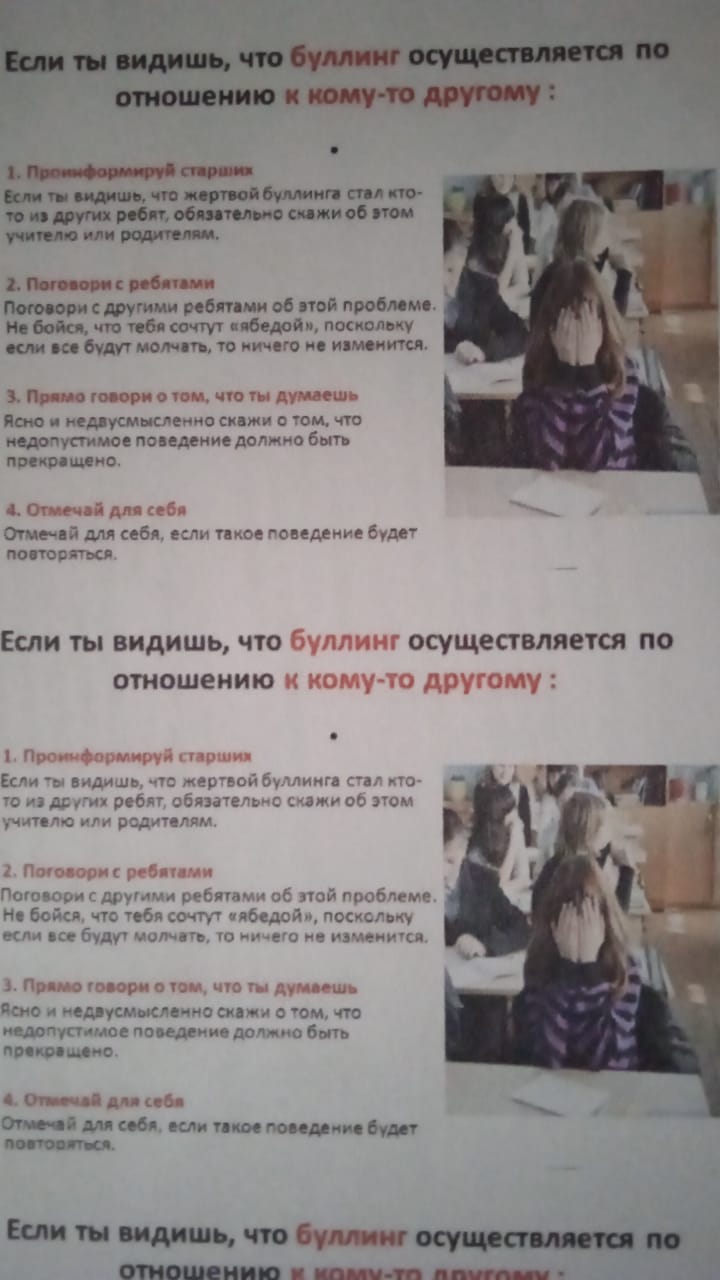 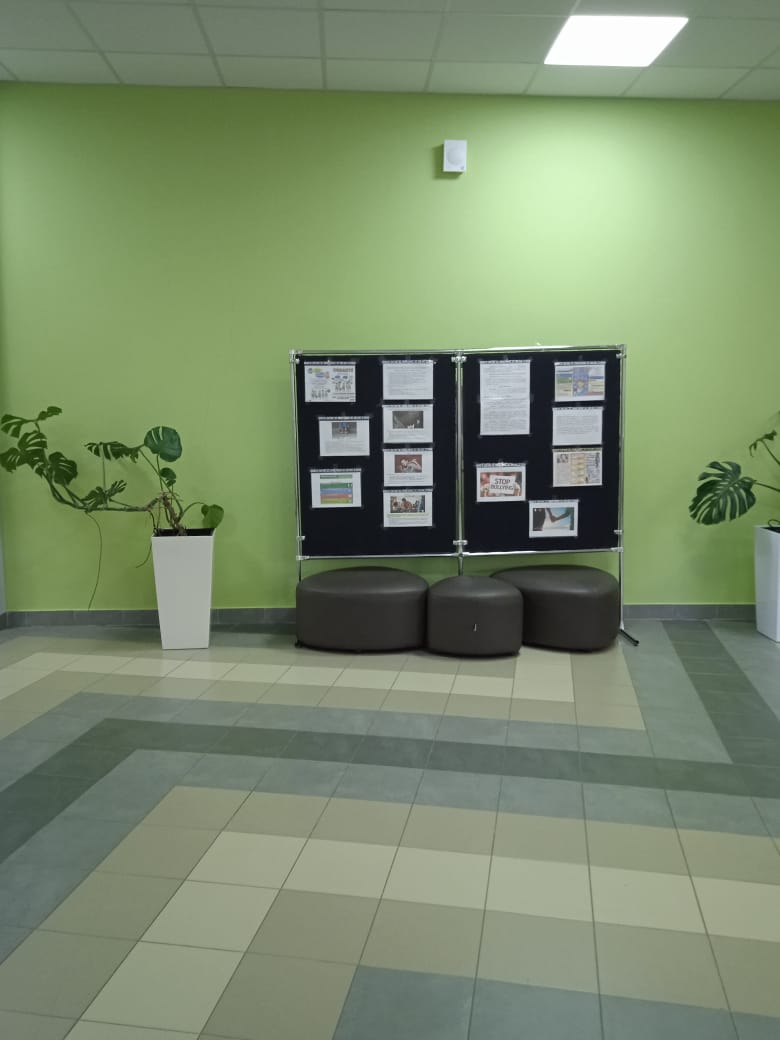 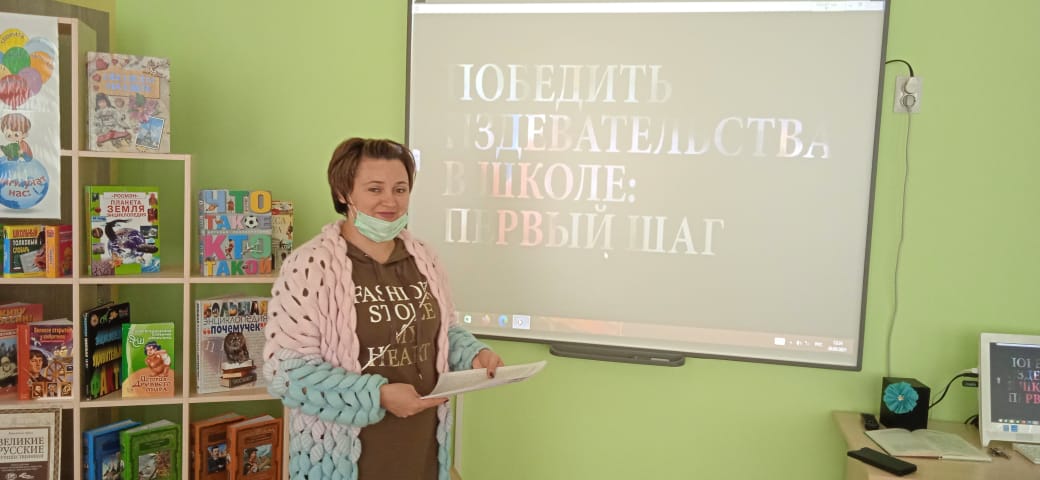 Снижение доли обучающихся с рисками учебной неуспешности
ПРИЧИНЫ УЧЕБНОЙ НЕУСПЕШНОСТИ:
Био-психологического характера
(наследственные особенности, способности,
черты характера, особенности функционирования
нервной системы).
2. Социально-экономические 
(неблагополучная обстановка в семье, 
педагогическая безграмотность родителей и т.д.)
СПОСОБЫ СНИЖЕНИЯ ДОЛИ 
ОБУЧАЮЩИХСЯ С РИСКАМИ НЕУСПЕШНОСТИ:
Дифференциация учебного материала и заданий.
Контроль объёма домашнего задания с целью
 предупреждения утомляемости обучаемых.
3. Волонтёрское движение «Дай 5» действует второй год.
4. Индивидуальные маршруты для обучающихся в системе ученик-учитель-классный руководитель-родитель.
5. Классные собрания по теме «Учебная неуспешность». 
6. Вовлечение детей с низкой мотивацией в проектную 
работу (Фестиваль проектов, Help the Earth to survive).
7. Участие в конференциях (День Науки, ТИМ) и в
спортивных соревнованиях (ГТО, футбол, 
баскетбол).
8. Работа с семьями «Группы риска».
9. Создан совет по профилактике.
10. Консультирование психолога.
11. Активизировали деятельность психолого-педагогического консилиума.
КРИТЕРИИ ОЦЕНИВАНИЯ СНИЖЕНИЯ ДОЛИ 
УЧЕБНОЙ НЕУСПЕШНОСТИ:
Снижение доли обучающихся с учебной неуспешностью. 
Рост участников  волонтерского движения
    «Дай 5».
3. Повысилась активность обучающихся в урочной и внеурочной деятельности. 
6. Повысилось качество выполнения ВПР, результаты ОГЭ, ЕГЭ.
.
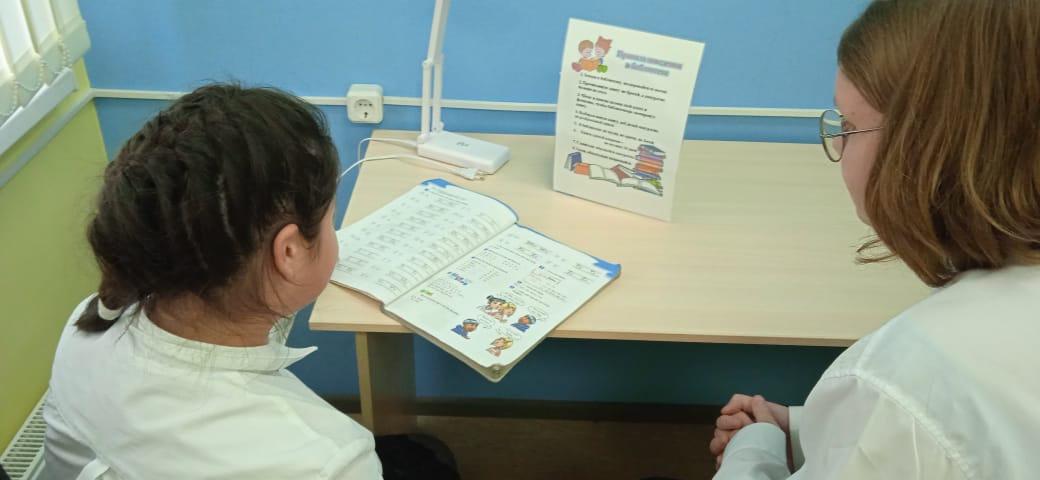 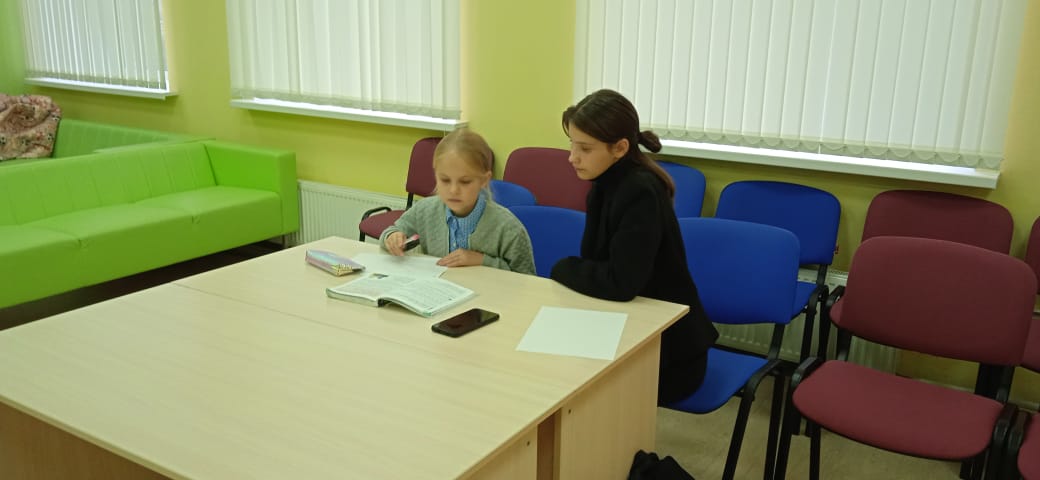 1.Недостаточная предметно-методическая компетентность педагогов
2.Пониженный уровень школьного благополучия
Создать комфортную среду для пребывания детей в школе, исключающую несправедливое отношение учителей и проявление буллинга в школе

3.Высокая доля обучающихся с рисками учебной неуспешности
 Создать условия для сокращения числа детей с учебной неуспешностью
Повышение результативности обучения (внешняя оценка качества ГИА, ВПР и иное)как результат повышения предметно-методической компетентности педагогов
Ожидаемые результаты